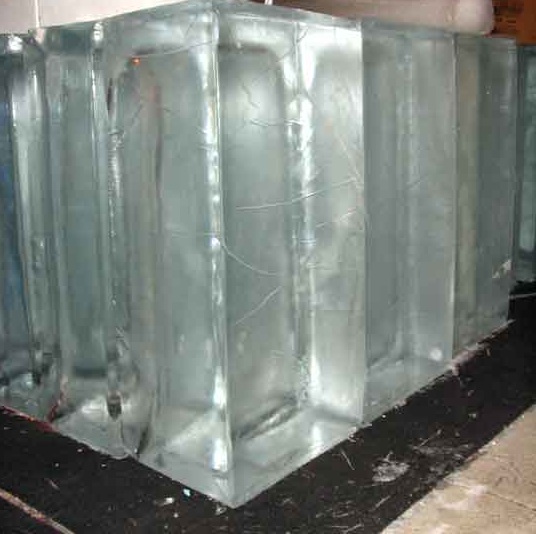 PRODUCT COUNTING SYSTEM         USING RFID
POLARICE
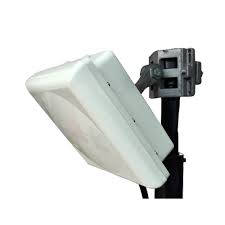 PROCESS FLOW
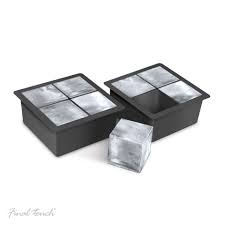 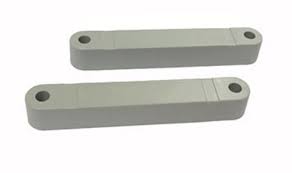 UHF INNOVA TAG 
APPLIED INTO THE  TOP SIDE OF THE TRAY
RFID ATTACHED  TRAYS AFTER SOLIDIFICATION
REDING DATA PUSH TO THE SERVER
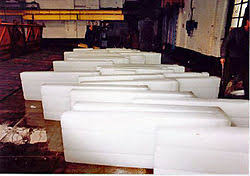 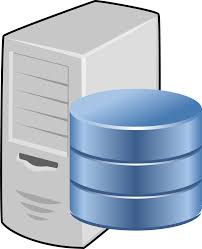 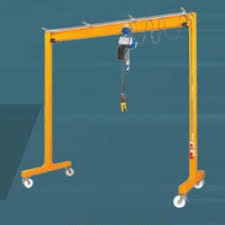 LIFT DROPES THE ICE TO THE DROP POINT WHICH  IS FIXED WITH 
F800 READER WITH 4 ANTENNAS
LIFTINFG THE TRAYS TO THE DROP POINT WITH THE HELP OF CRANE
STALLION SERVER
CHALLENGES
The ice tray’s immersed with Salt water during the solidification process.
Ice tray’s are made up of metal
Readers are mounted into water falling area
ADVANTAGES
Automated counting
Reduce manpower
Data transfer to the server for cross checking procedure
Easy to track the tray
PRODUCTS USED
ALIEN F800 MULTIPORT READER
STA 86609C CIRCULAR POLARISED ANTENNA
STA UHF INNOVA TAG
VIDEO
THANK YOU
PRESENTER NAME:PRAMOD C
CUSTOMER NAME:POLARICE